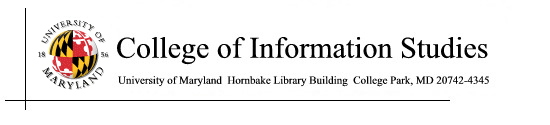 Objects and Events
Week 5
INFM 603
Muddiest Points
Commonly used functions

.getElementById

Recursion

Hashing
Programming in Four Parts
Structured Programming

Modular Programming

Data Structures

Object-Oriented Programming
Key Ideas
Protect the programmer from themselves
Model actions and attributes together

Object
Encapsulation of methods and data structures

Class
“Blueprint” for an object
Must be “instantiated” using a “constructor”
Objects: Methods
It’s just a collection of properties!
Objects can have functions also! (called methods)
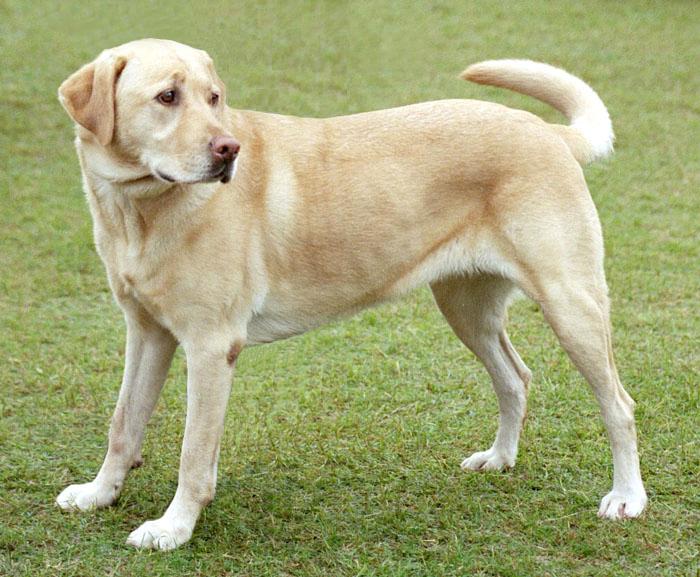 var fido = {
  name: "Fido", 
  weight: 40,  breed: "Mixed",  loves: ["walks", "fetching balls"],
  bark: function() {
    alert("Woof woof!");
  }
 };
Constructor
function Dog(name, breed, weight) {
  this.name = name;  this.breed = breed;
  this.weight = weight;
  this.bark = function() { 
    if (this.weight > 25) { 
      alert(this.name + " says Woof!"); 
    } else {      alert(this.name + " says Yip!"); 
    }
  }; 
}
Using Constructors
Invoke constructors using “new”:
var fido = new Dog("Fido", "Mixed", 38);var tiny = new Dog("Tiny", "Chawalla", 8);var clifford = new Dog("Clifford", "Bloodhound", 65);
 
fido.bark();
tiny.bark();
clifford.bark();
Properties and Methods
Access object properties using the “dot” notation


Invoke an object’s method using the dot notation: 

this.bark()
var w = fido.weight;
fido.breed = "Yellow Lab";
fido.bark();
Some Conventions
CapsInitial camel case is used for a a class

lowerCaseInitial camel case is used for a 
Variable (if not followed by parameters)
Method (if followed by parameters)

An object can be assigned to a variable
Object Instantiation
var n = new Array(5);
Creates an Array object using the Array class constructor (and specifying 5 elements)

var student = new Student(13205, “George”);
Creates a Student object using the Student class constructor (and specifying the student id and name)
Note that the variable name need not be different from (or the same as) the class name
Formalizing Object Interfaces
status = student.setHeightInches(74);
Invokes the setHeightInches() method for the object that is stored in the variable student and passes it 74 as a parameter; status=true indicates success

feet = student.getHeightFeet();
Invokes the getHeightFeet() method for the object that is stored in the variable student and then sets the variable feet to hold that result (in this case, 6); feet<0 indicates failure
Class Definition(private variable)
function Student(studentID, name) { 
  var totalInches = -1;   // private variable

  // private method
  function inchesToFeet(i) { 
    return Math.floor(i/12);
  } 
 
  // public methods 
  this.setHeightInches = function(n) { 
    if ((n>0) && (n<100)) {
      totalInches = n;
      return true;
    } else {
      return false;
    }
  } 
  this.getHeightFeet = function() { 
    if (totalInches>0) {
      return inchesToFeet(totalInches);
    } else {
      return -1;
    } 
  } 
}
var student = new Student(13205, "George"); 
alert(student.setHeightInches(74)); 
alert(student.getHeightFeet());
alert(student.totalInches);
Class Definition(public variable)
function Student(studentID, name) { 
  this.totalInches = -1;  // public variable

  // private method
  function inchesToFeet(i) { 
    return Math.floor(i/12);
  } 
 
  // public methods 
  this.setHeightInches = function(n) { 
    if ((n>0) && (n<100)) {
      this.totalInches = n;
      return true;
    } else {
      return false;
    }
  } 
  this.getHeightFeet = function() { 
    if (this.totalInches>0) {
      return inchesToFeet(this.totalInches);
    } else {
      return -1;
    } 
  } 
}
var student = new Student(13205, "George"); 
alert(student.setHeightInches(74)); 
alert(student.getHeightFeet());
alert(student.totalInches);
function Student(studentID, name) { 
  var inches = -1;  // private variable
  var feet   = -1;    // private variable

  // private method
  function inchesToFeet(i) { 
    return Math.floor(i/12);
  } 

  // public methods 
  this.setHeightInches = function(n) { 
    if ((n>0) && (n<100)) {
      feet = inchesToFeet(n);
      inches = n-(feet*12);
      return true;
    } else {
      return false;
    }
  }
  this.getHeightFeet = function() { 
    if ((feet>0) || (inches>0)) {
      return feet;
    } else {
      return -1;
    } 
  }
}
Alternate
Method Definition(private variables)
var student = new Student(13205, "George"); 
alert(student.setHeightInches(74)); 
alert(student.getHeightFeet());
alert(student.feet);
Alternative Notation
<!doctype html>
<html lang="en">
<body>

<script>
var student={name:"Ann", lastname:"Smith", age:28, program:["MIM","Data Analytics"]};
var student2={name:”Rob", lastname:“Rogers", age:32, program:["MLS",“UX"]};
document.writeln(" “ + student.program[1] + " “ + student2.program[1]);
</script>
</body>
</html>
Everything is an Object
var b = new Boolean(true);
var n = new Number(3.15);
var n = new Number(3);      // same as 3.00
var a = new Array(5);
String Objects
(Conceptually) an array of Unicode characters with some interfaces
var s = “Mr. Spock”
s.toLowerCase is “mr. spock”
s.substr(3,4) is “ Spo”
s.indexOf(“k”) is 8
s.split(“ ”) is [“Mr.”, “Spock”]
s.link(http://bit.ly.CUjV) is <a href=http://bit.ly.CUjV>Mr. Spock</a>
s + “Captain Kirk” is “Mr. SpockCaptainKirk”
Some Handy Methods
document
document.writeln(“Test!”);
var e=document.getElementById(“goButton”);
document.cookie=“message=saveme”;
var c=document.cookie.split(“=“)[1];

window
window.prompt(“Input please”);
var w=window.open(“”, “New Window”, “”);
Some Math Methods
Math.abs() – Absolute value 
Example: Math.abs(-10)

Math.max() – Maximum of two values 
Example: Math.max(10, 20)

Math.sqrt() – Square  root 
Example: Math.sqrt(4)

Math.random() – Random value between 0 and less than 1
Example: Math.random()

Constants
Math.PI – Mathematical constant pi
Why Use Objects?
A way of thinking about programming
Objects are nouns, methods are verbs

A form of defensive programming
Hides private variables and methods
Allows you to make behaviors explicit

Represent complex data structures
Airplanes have pilots, fuel, and destinations
Design Exercise
Design a class for email messages
Private internal representation should include:
Header (date, time, sender, recipients, subject, …)
Body
Attachments (which may be other emails!)
Public interfaces should include
Message creation
Access to specific header fields, the body, and specific attachments
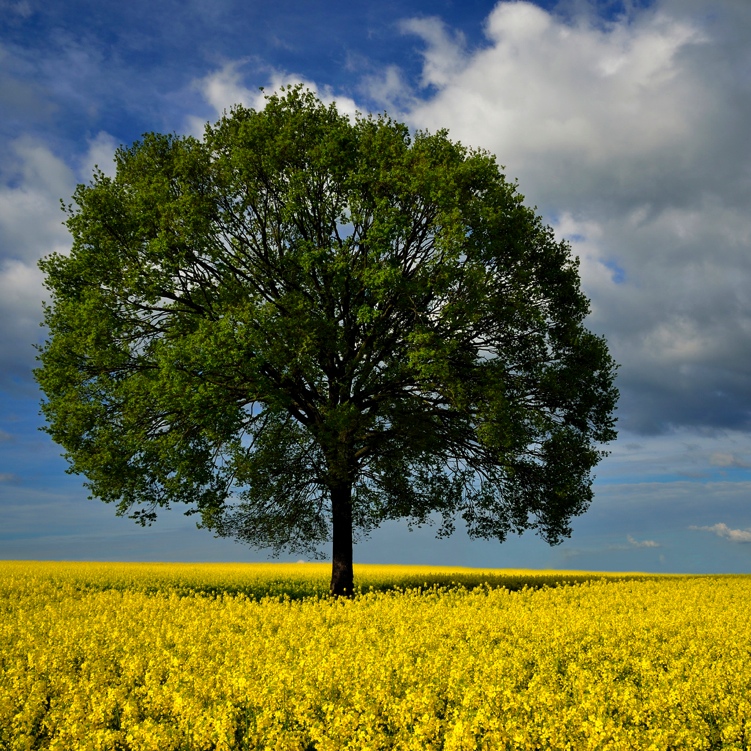 The Document Object Model (DOM)
Source: http://www.flickr.com/photos/pierrehanquin/6989364994/
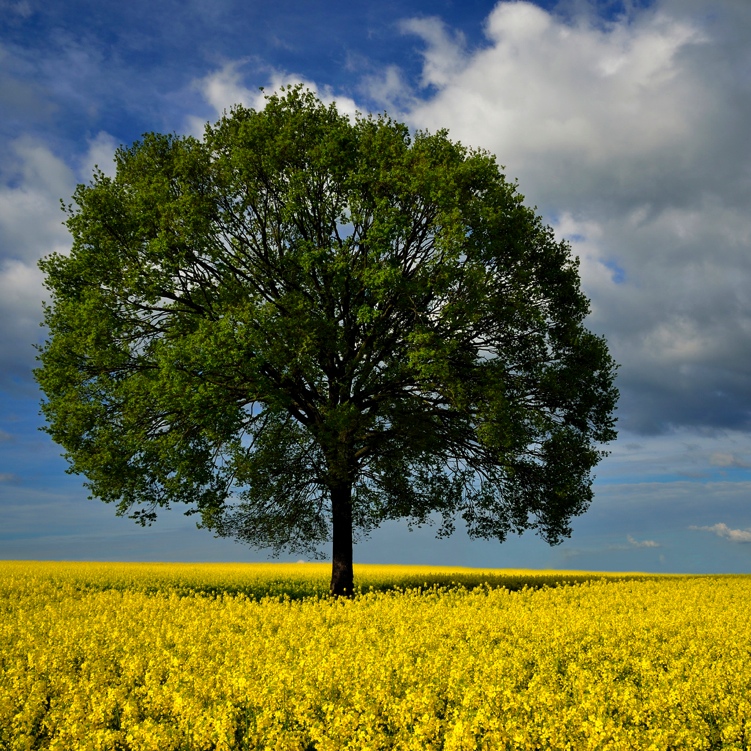 The Document Object Model (DOM)
Source: http://www.flickr.com/photos/pierrehanquin/6989364994/
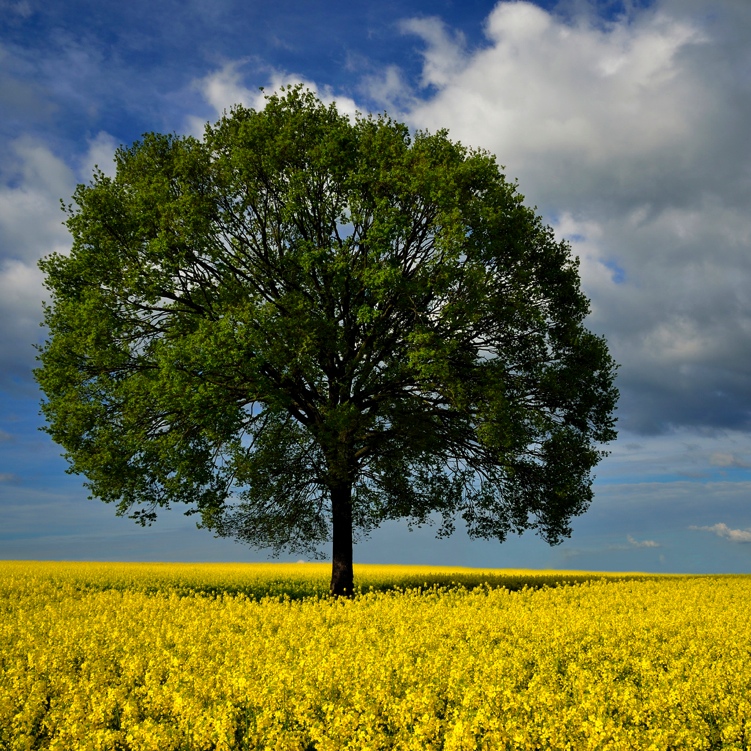 document
head
body
h1
p
p
ul
li
li
li
Source: http://www.flickr.com/photos/pierrehanquin/6989364994/
A DOM Tree
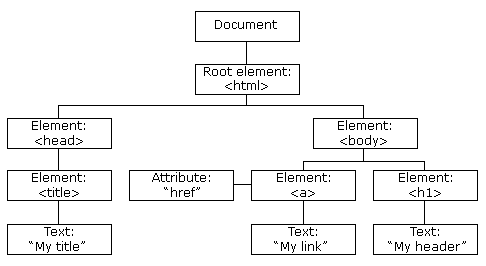 Document Object Model
The DOM view of an HTML page has:
OBJECTS: HTML elements
ATRIBUTES of the elements
METHODS to access elements
EVENTS to control elements
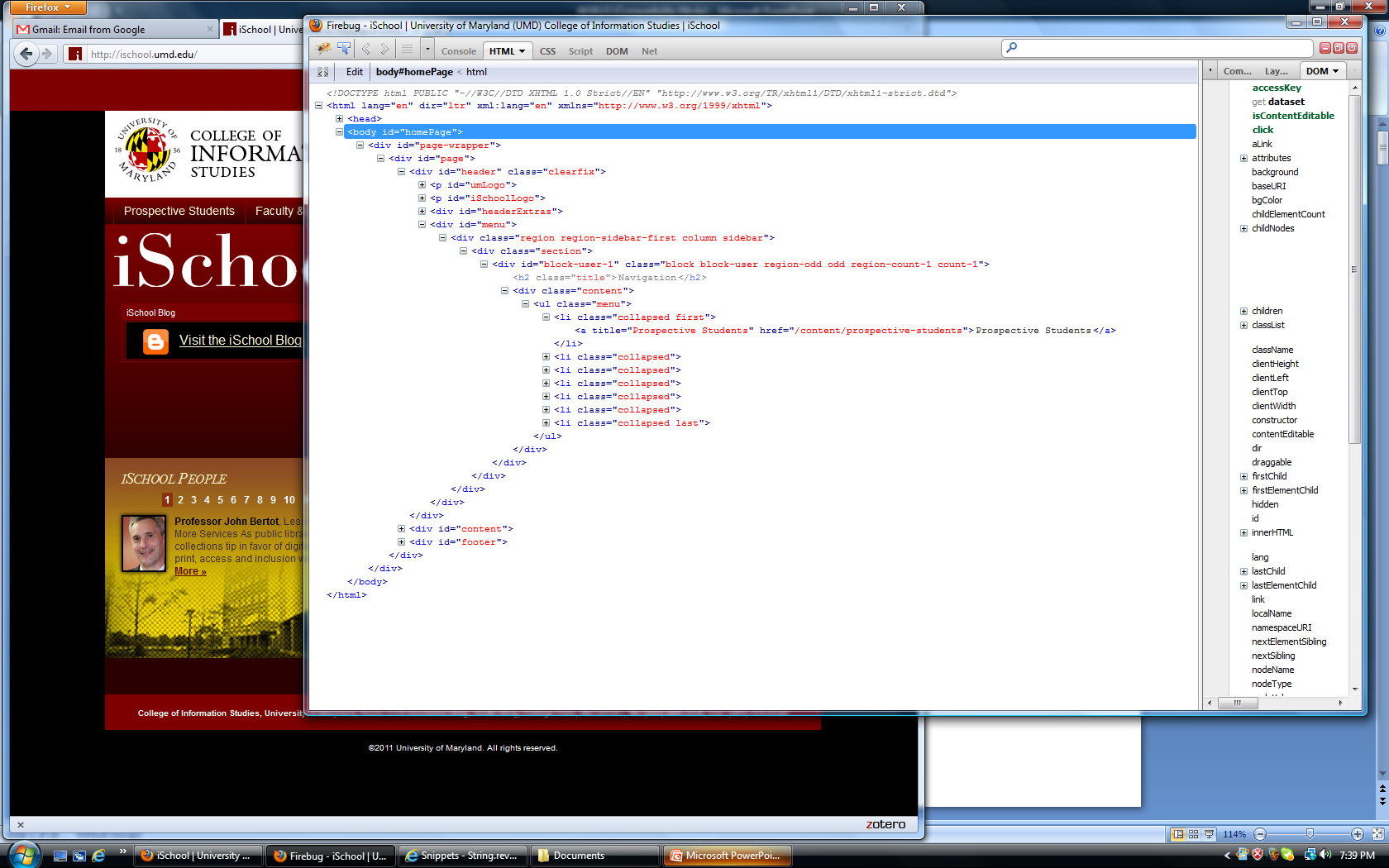 Getting to DOM Elements
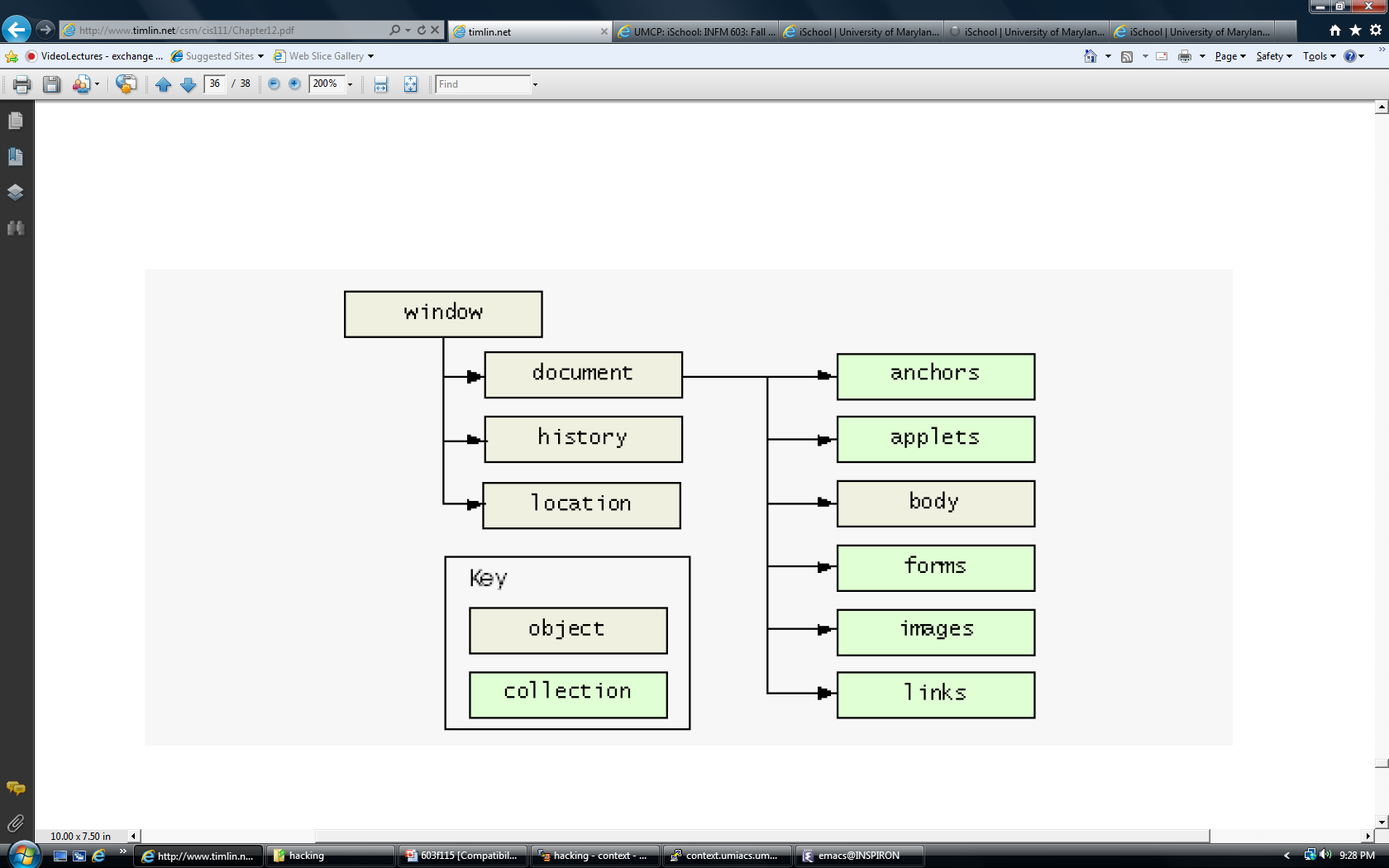 Asking the DOM to “do stuff”
the method is want you want the document “to do”, usually a verb phrase
document.method(“argument”);
document represents the entire page and contains the DOM
arguments are additional details that you specify
document.writeln(“Hello World”);
Access to DOM Elements
Find a single element
element = document.getElementById(“input2”);
Find multiple elements
list = document.getElementsByTagName(input);
list = document.getElementsByName(“myInput”);
Move up in the DOM tree
element1 = element2.parentNode;
Move down in the DOM tree
list = element1.childNodes
DOM: Selecting an Element/Node
Get Element by ID: <p id="intro">Hello World!</p>
var text= document.getElementById("intro");
    text.innerHTML;
DOM: Selecting an Element/Node
Get Element by ID: <p id="intro">Hello World!</p>
var text= document.getElementById("intro");
    text.innerHTML;
Get Element
Change text in intro
DOM: Selecting an Element/Node
Get Element by Tag:
   <p id="intro">Hello World!</p> 
   <p id="intro2">Hello World!</p>
document.getElementsByTagName(“p");
     returns collection of “p”s in HTML (array with intro1 and intro2)
<!DOCTYPE html>
<html>
<body>

<p> Line Zero</p>
<p id="main"> Line One </p>
<p> Line Two </p>


<script>
var x=document.getElementById("main");
var y=document.getElementsByTagName("p");
document.write("Get element by id " + x.innerHTML +"<br>");
for(c=0;c<3;c++){
   document.write("Get element by tag " + y[c].innerHTML+"<br>");
}
</script>

</body>
</html>
DOM: Manipulating Elements/Nodes
Modify the document
document.write(“text”)

Modify a node:
Content:
document.getElementById(“p¨).innerHTML=“Hello”;
Attribute:
document.getElementById(“image”).src=“newimage”;
Style:
document.getElementById(“text¨).style.color=blue;
<!DOCTYPE html>
<html>
<body>

<img id="image" src=“coffee.gif">

<script>
     document.getElementById("image").src=“tea.jpg";
</script>

</body>
</html>
DOM: Manipulating Children Nodes
Accessing child nodes:
element.childNodes();
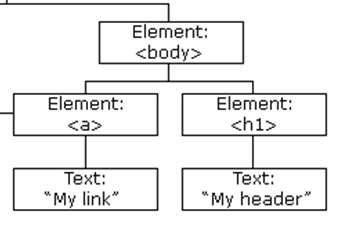 document.getElementById("list").childNodes[1].innerHTML = "new item";
Example
<p id="p1">Line One</p>
<p id="p2">Line two</p>

Write a JavaScript program that changes line two to font Arial and color blue
<!DOCTYPE html>
<html>
<body>

<p id="p1">Line One</p>
<p id="p2">Line Two</p>

<script>
   document.getElementById("p2").style.color="blue";
   document.getElementById("p2").style.fontFamily="Arial";
</script>

<p>The paragraph above was changed by a script.</p>

</body>
</html>
DOM: Create Elements/Nodes
Create a new node:

  var p = document.createElement("p");
  p.innerHTML = "here is some new text.";
  document.getElementById("div1").appendChild(p);
    

Create item for a list:

  var newItem = document.createElement("li");
  newItem.innerHTML = "new list item";
  document.getElementById("list").appendChild(newItem);
Example
<!DOCTYPE html>
<html>
<body>

<div id="div1">
<p id="p1">Line One</p>
<p id="p2“>Line Two</p>
</div>

<script>
   var para=document.createElement("p");
   para.innerHTML=“Line Three”;

   var element=document.getElementById("div1");
   element.appendChild(para);
</script>

</body>
</html>
DOM: Eliminate Elements/Nodes
Select node to eliminate and remove it with removeChild:

   var list = document.getElementById("list");
   var listItem = list.childNodes[1];
   list.removeChild(listItem);
<!DOCTYPE HTML>
<html>
<body>
<div id="myTable" border="1"></div>
<script type="text/javascript">
  var con = document.getElementById("myTable");
  var tab = document.createElement("table");
  tab.setAttribute("border", "1");
   
  var r,c,td,tr; 
  for(r=1;r<5;r++){ 
    tr = document.createElement("tr");
    for (c=1;c<5;c++){ 
 
      td = document.createElement("td");
      td.innerHTML="Row"+r+"Col"+c;
      tr.appendChild(td);
    }
    
    tab.appendChild(tr);

  }
  con.appendChild(tab);
</script>
</body>
</html>
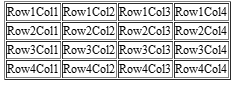 Documentation Tips
Reflect your pseudocode in your code
Use meaningful variable names
Use functions for abstractable concepts
And name those functions well
Use comments to fill remaining gaps

Add a comment to identify each revision
Give author, date, nature of the change

Waste space effectively
Use indentation and blank lines to guide the eye
Using JavaScript with Forms
HTML:
<form name="input" action=" ">
    Please enter a number:
    <input size="10" value=" " name="number"/> 
</form>
<form name="output" action=" ">
    The sum of all numbers up to the number above is
    <input size="10" value=" " name="number" readonly="true"/>
</form>
Reads in a value from the first form
(eval method turns it into a number)
JavaScript:
var num = eval(document.input.number.value);
document.output.number.value = 10;
Changes the value in the second form
HTML Form Element Types
Textarea (multiple lines)
Input
Text (single line)
Password (like text, but masked)
Hidden (like text, but not displayed at all)
Button
Checkbox (multiple selection)
Radio (single selection)
Select (dropdown list)
see http://www.w3schools.com/html/html_forms.asp for examples
Linking Forms to Functions
Events: 
Actions that users perform

An “event handler” is triggered by an event
onClick: the user clicked on the item
onMouseover: the mouse moved onto the item
onMouseout: the mouse moved off of the item
Referring to Form Content
<form name=years>
  <b>Please enter your age</b> 
  <input type=text name=box />
</form>
…
var age = document.years.box.value;
<form action = " ">
   <p>Enter integer search key<br />
   <input id = "inputVal" type = "text" />
</form>
…
var inputVal   = document.getElementById("inputVal");
var searchKey  = inputVal.value;
Events
Events allow an HTML webpage to react to a users’ behavior (event handler)

Click of a mouse
Mouse over an element
User strokes a key
Image has been loaded
Input field is changed (forms)
More complex events…Forms
Click on button to select an action
Text box for entering a line of text
Radio buttons for making one selection among a group of options
Check boxes for selecting or deselecting a single, independent option
Lists of things to select one
Push Button
<!DOCTYPE html>
<html>
<body>

<form>
    <input type="button" value="This is a button">
</form>
 
</body>
</html>
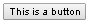 Text Box
<!DOCTYPE html>
<html>
<body>

<textarea rows="3" cols="30">
       This is a text area.
</textarea>

</body>
</html>
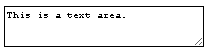 Radio Button
<!DOCTYPE html>
<html>
<body>

<form>
   <input type="radio" name=“fruit" value="apples">Apples<br>
   <input type="radio" name=“fruit" value="oranges">Oranges<br>
   <input type="submit" value="Send">
</form> 


</body>
</html>
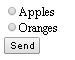 Check Box
<!DOCTYPE html>
<html>
<body>

<form >
   <input type="checkbox" name="vehicle" value="Bike">I have a bike<br>
   <input type="checkbox" name="vehicle" value="Car">I have a car 
</form>

</body>
</html>
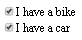 List
<!DOCTYPE html>
<html>
<body>

<form >
  <select name="fruits">
     <option value="oranges">Oranges</option>
    <option value="apples">Apples</option>
    <option value="lemons">Lemons</option>
    <option value="bananas">Bananas</option>
  </select>
</form>

</body>
</html>
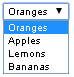 Handling Events…JavaScript!
JavaScript is responsible for “doing things” when buttons are clicked

<input type="button" value="This is a button">

<input type="button" value="This is a button"
onclick="myFunction()">
Handling Events…JavaScript!
<input type="button" value="This is a button"
onclick="myJSFunction()">

<script>
function myJSFunction()
{ do something}
</script>
Example with Push Button
<!DOCTYPE html>
<html>
<body>
<script>
function myJSFunction()
{
document.getElementById("demo").innerHTML="Hello World";
}
</script>
<form>
    <input type="button" onclick="myJSFunction()" value="This is a button">
</form>
 
<p id="demo"></p>
</body>
</html>
Try this
Text Box: access text
<p><input type="text" id="textInput"><br/></p>

var textInput = document.getElementById("textInput");                                          
var textValue = textInput.value;
alert(textValue);
Text Box
<!doctype html>
<html lang="en">
<body
<title>Forms</title>
<meta charset="utf-8">

<script>
function handleClick() {
  var textInput = document.getElementById("textInput");                                          USE THE DOM
  var textValue = textInput.value;
  alert("The input text is: " + textValue);
}
</script>
</head>
<body>

<form>
<p><input type="text" id="textInput" size="40"><br/></p>

<p><input onclick="handleClick()" type="button" id="button" value="Click me!"></p>
</form>

</body>
</html>
Radio Button
<input id="radioone" type="radio" name=“select" value=“one“>One
<input id="radiotwo" type="radio" name=“select" value=“two“>Two</p>

var onechecked = document.getElementById("radioone").checked; 
alert(“button one checked: " + onechecked);
<!doctype html>
<html lang="en">
<body
<title>Forms</title>
<meta charset="utf-8">

<script>
function handleClick() {
  var onechecked = document.getElementById("radioone").checked;
  var twochecked = document.getElementById("radiotwo").checked;
  alert("one checked: " +  onechecked+" two checked "+twochecked);

}
</script>
</head>
<body>

<form>
   <input id="radioone" type="radio" name=“select" value=“one“>One
   <input id="radiotwo" type="radio" name=“select" value=“two“>Two</p>

   <p><input onclick="handleClick()" type="button" id="button" value="Click me!"></p>
</form>

</body>
</html>
Check Box
<input id="checkDog" type="checkbox" name="pet" value="dog">I have a dog<br>

 var hasDog = document.getElementById("checkDog").checked;
<!doctype html>
<html lang="en">
<body
<title>Forms</title>
<meta charset="utf-8">

<script>
function handleClick() {
  var hasDog = document.getElementById("checkDog").checked;
  var hasCat = document.getElementById("checkCat").checked;
  alert("dog? " + hasDog+ " cat? " +  hasCat);

}
</script>
</head>
<body>

<form>
<p>
<input id="checkDog" type="checkbox" name="pet" value="dog">I have a dog<br>
<input id="checkCat" type="checkbox" name="pet" value="cat">I have a cat 
</p>

<p><input onclick="handleClick()" type="button" id="button" value="Click me!"></p>
</form>

</body>
</html>
List
<select id="selectInput">
  <option value="oranges">Oranges</option>
</select>

<script>
var selectInput = document.getElementById("selectInput");
var selectedIndex = selectInput.selectedIndex;
 var selectedValue = selectInput.options[selectedIndex].value;
<!doctype html>
<html lang="en">
<body
<title>Forms</title>
<meta charset="utf-8">

<script>
function handleClick() {
  var selectInput = document.getElementById("selectInput");
  var selectedIndex = selectInput.selectedIndex;
  var selectedValue = selectInput.options[selectedIndex].value;
  alert("Which fruit do you prefer? " + selectedValue);

}
</script>
</head>
<body>

<form>
<p>
<select id="selectInput">
  <option value="oranges">Oranges</option>
  <option value="lemons">Lemons </option>
  <option value="apples">Apples</option>
  <option value="bananas">Bananas</option>
</select>
</p>

<p><input onclick="handleClick()" type="button" id="button" value="Click me!"></p>
</form>

</body>
</html>
Term Project
Option 1: 
Drupal, Joomla, …
Option 2: Programming project
Javascript, PHP, Java, C, Python, Ruby, …
Four “deliverables”
P1 requests teaming preferences
Assigned based on skills diversity
P2 is project plan
P3 is project design
P4 is presentation slides (from class presentation)
Before You Go
On a sheet of paper, answer the following (ungraded) question (no names, please):

	What was the muddiest point in today’s class?